Starter

Convert the following into minutes:
1 hour and 30 minutes
 1 hour 53 minutes
 3 hours 6 minutes

Convert the following into hours:
105 minutes
 30 minutes
 57 minutes
 26 minutes
If the time is in hours and minutes, change it to hours and decimal parts of a hour like this:

2 hours 24 minutes = 2. __
= 24
   60
= 0.4
24 minutes out of 60
= 24 ÷ 60
2 + 0.4
= 2.4 hours
Task
Change the following hours and minutes to hours written as decimals.
1 hour and 30 minutes


2 hours and 45 minutes


1 hour and 12 minutes


3 hours and 40 minutes


2 hours and 20 minutes
2 hours and 36 minutes


3 hours and 27 minutes


1 hour and 50 minutes


2 hours and 57 minutes


1 hour and 42 minutes
1 hour and 51 minutes


3 hours and 31 minutes


2 hours and 17 minutes


3 hours and 28 minutes


1 hour and 4 minutes
1.85 hours


3.52 hours


2.28 hours


3.47 hours


1.07 hours
2.6 hours


3.45 hours


1.83 hours


2.95 hours


1.7 hours
1.5 hours


2.75 hours


1.2 hours


3.67 hours


2.33 hours
What is compound measure?

Write down as many units of measure as you can.
 
Which do you think are compound ? 

What is compound measure?
Commonly used compound measures include:
Example
If a car is travelling at 60 mph. How far will it travel in :
1 hour? 
 2 hours? 
 5 hours? 
 10 hours? 

Do we see a pattern? What about in:
(v) An hour and a half?
(vi) 57 minutes?
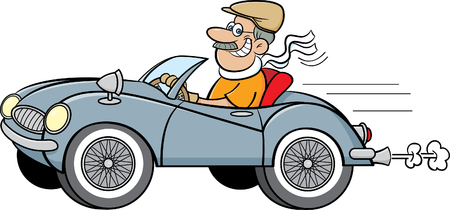 = 15
mph
miles
= 4
hours
Show me and example of a suitable unit for the measurement of:
the speed of a boat, 
an aeroplane, 
the space shuttle, 
a snail, 
a Year 10 walking to my lesson 

True/Never/Sometimes: A sprinter travelling 100m in 10 seconds is faster than a cyclist travelling 13 miles in 1 hour
Answers
1)	48 mph			5)	72.4 mph

2)	6 hours 40 minutes		6)	7 hours 36 minutes

3)	227.5 miles			7)	30 miles

4)	4.2 m/s			8)	4.4 m/sec
Plenary
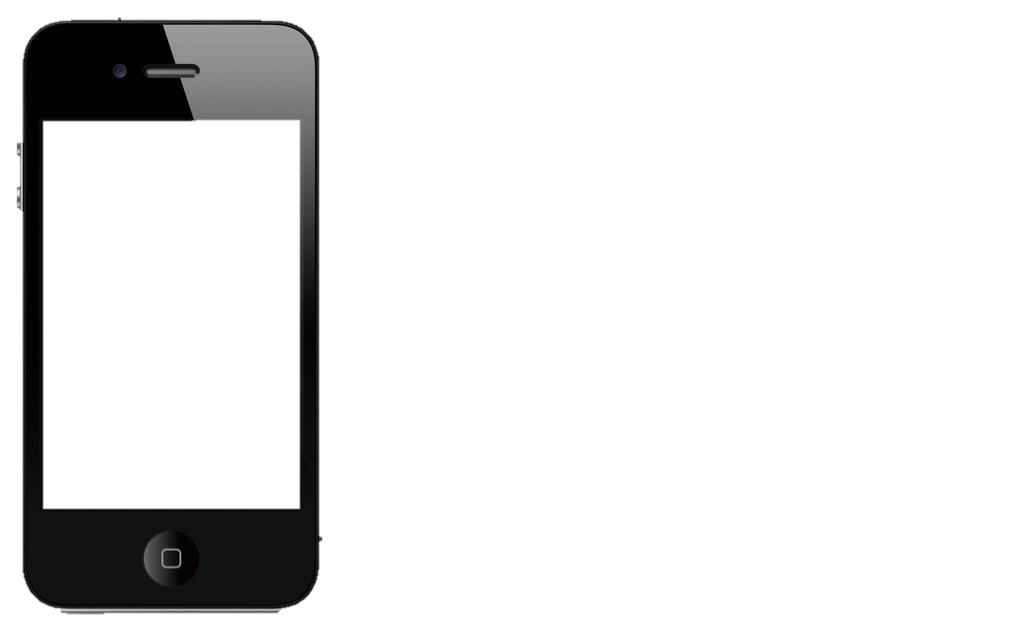 Summarise in a text message (160 characters) what the key learning points are from today’s lesson.